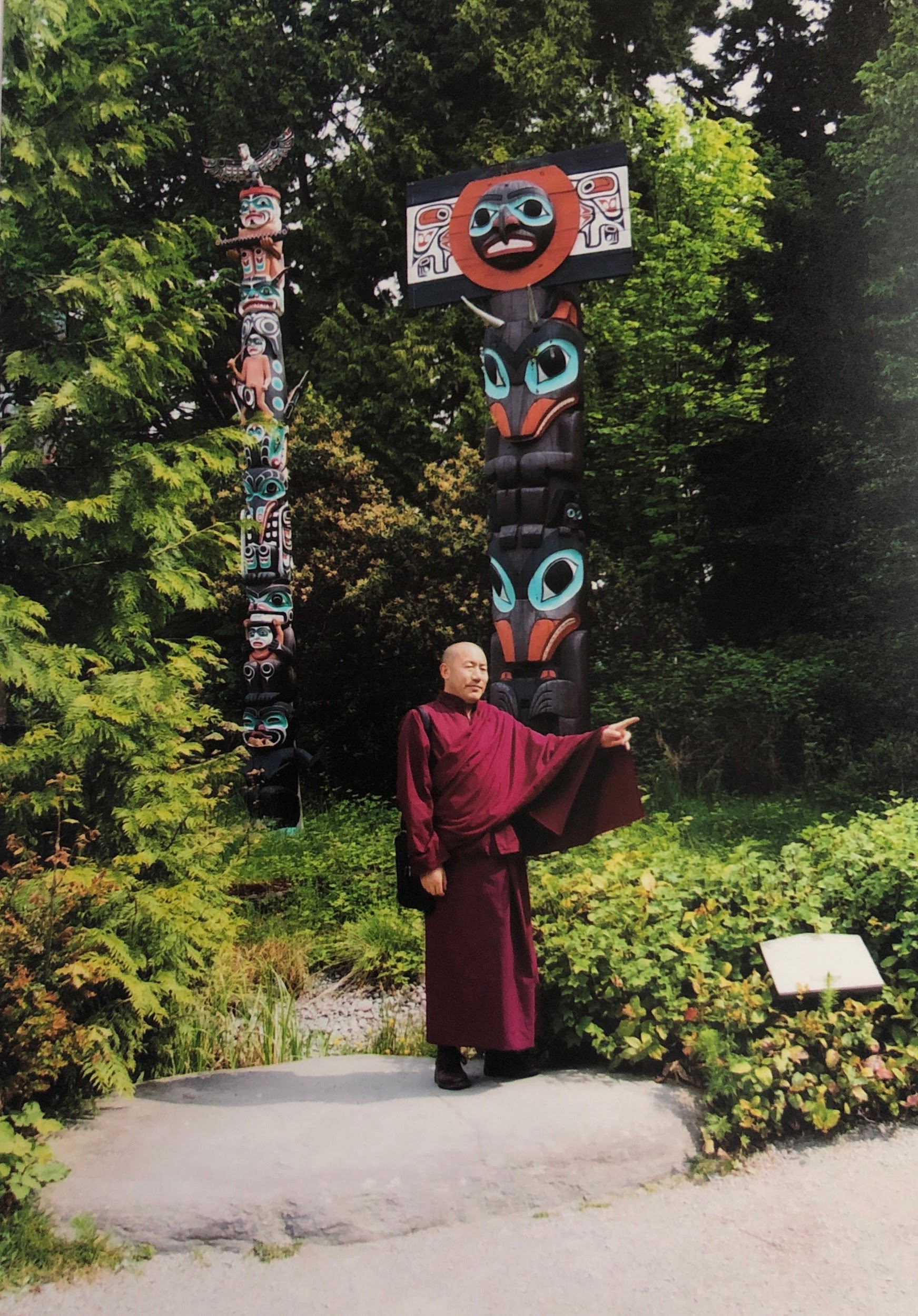 课前颂
看视频:
解脱的原理
串讲
法义讨论 
课后回向
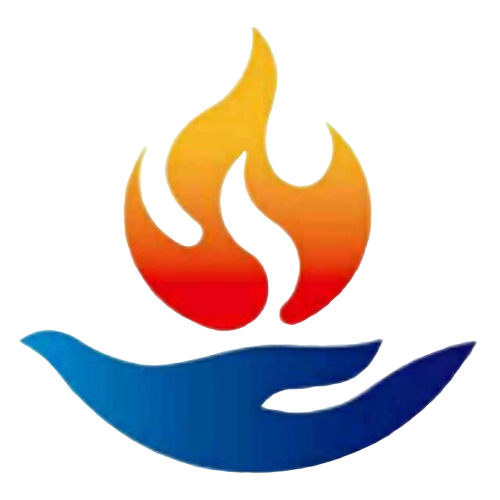 解脱的原理
本课件结合了视频和课本两边的内容
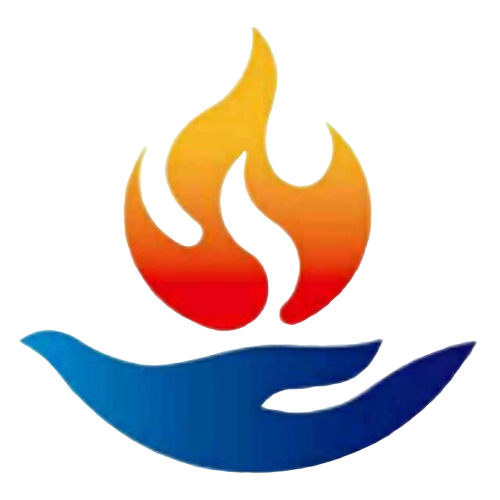 解脱的原理
请大家发菩提心：为了度化天下所有的众生发誓成佛，为了得到佛的果位，今天我们听法，听了法以后精进的修行成佛，成佛以后度化无量的众生。我们做任何一个善事的时候，都要发菩提心。
一、什么是闻思修
二、修行的目的
三、轮回的根源
四、解脱的原理
五、总结
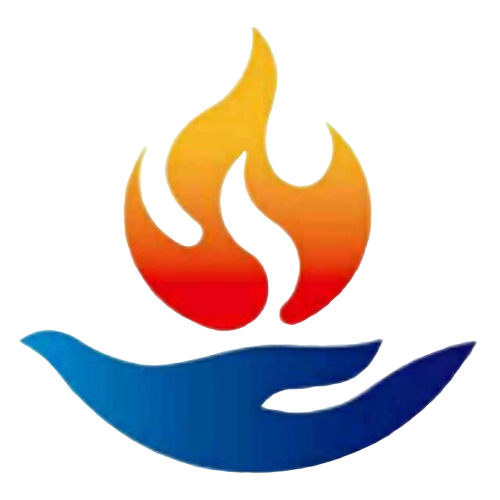 一、什么是闻思修
本课主要是对已经闻思了2、3年的佛弟子讲的，所以本节课主要是在讲修行
我们第一是闻，第二是思，第三是修。这三个是不能分开的。
闻：首先要先学习，不学习是不懂修法的。解脱法要去怎么修？没有学习的话，是很难的问题。
修行上面也要和学习同步，每一天都要修
有两种修行：1.每天有1-3个小时简单的闭关打坐修行
这个非常重要，修行不是用钱来修，修自己的心，钱是不起作用的，钱也解决不了这个问题。苦行，磕头等对修行有帮助，但也不是具体的修法。真正的修行是用心去修的。
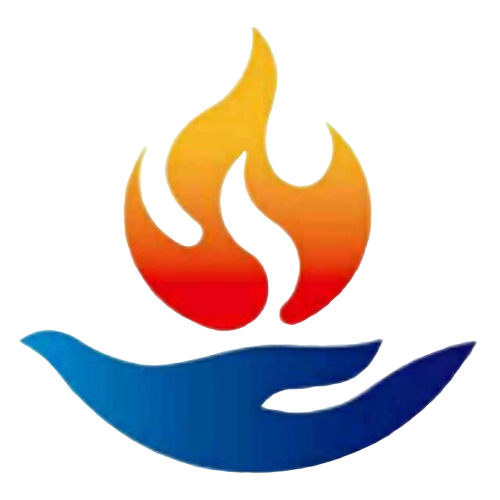 一、什么是闻思修
如果不闭关的话，心就会不专注了。严格的讲，心不专注的时候，是没有办法修任何一个佛法的，所以，修行的时候还是要闭关。
2.在日常生活当中，打坐闭关时候所修所思维的法，在日常生活当中要去用，这个也叫做修行。
这两种修行如果我们都没有，只是光是学的话，不是很全面。
刚刚学佛的时候，我们暂时不修，学了一段时间以后开始修行。原因是因为我们刚刚开始修行的时候，还是不懂佛法。佛经里面讲，没有窍诀的人，不能修行。
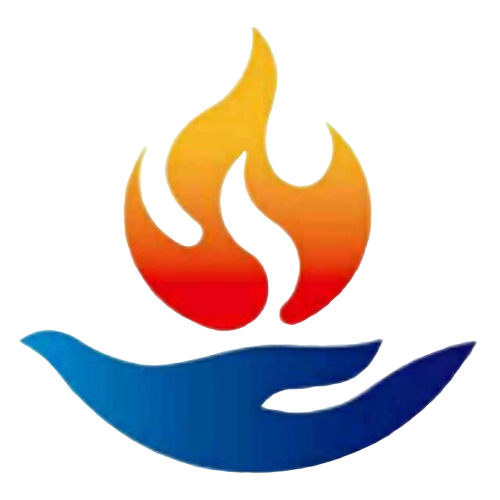 一、什么是闻思修
为什么在没有窍诀的情况下不能修行呢？
1）如果在没有指导的情况下修行的话，修行不会有什么结果。
2）如果修错了，也许会出一些状况
所以佛要求先学，学完以后再去修行。
在各种课比较多的情况下，每个人可以选对自己来说，目前最需要的哪个法去学习和修行，就听这个法，以这个法为主。在这个基础上，如果再有时间的话，也可以听另外的一两个课。如果有时间，可以这些课都学，学的越多越好。实在没有时间就修学1-2个。我们学理论的同时，就是要去学这个理论怎么样去实践。要考虑这个法是怎么去修。
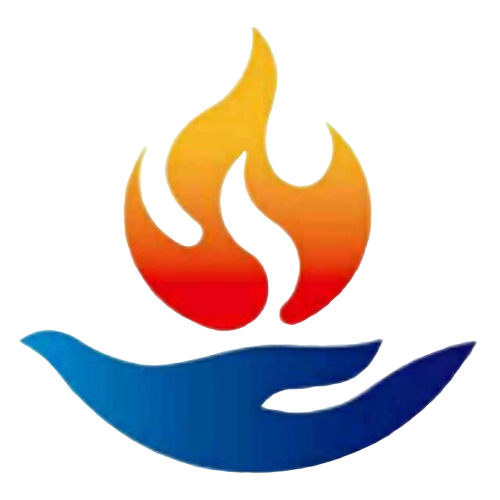 一、什么是闻思修
闻，就是听闻佛法。
思：思考问题。这个是非常重要的。
佛经里面讲的很多就是自己可以思考也可以明白，也可以证悟的。佛要求大家去思考这个问题，思考的越深越好。刚开始的时候有疑问，有怀疑是好事，但是如果这个疑问永远不能解决的话，那就不是好事。我们不明白，不理解的地方，都一定要去思考这个问题。
比如说佛讲的前世今生，因果轮回等等，很多东西都可以思考的。
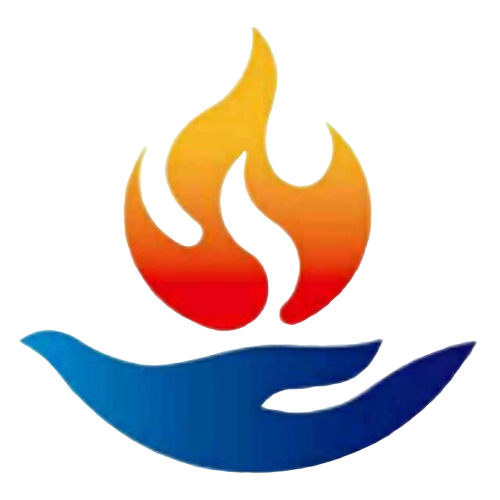 一、什么是闻思修
我们一定要思考，如果不思考的话，比如说有一个问题，如果因为是佛说的，佛说的就不会有错了，我就相信就可以了。这样子可以不可以呢？
如果信心很足的话，这样子也是可以的。但是在一般的情况下，最好不是这样子，还是要求去思考这个问题，不明白的地方，大家去思考，讨论，这个非常的重要。
但是除了这个以外，还有一个更重要的，那就是修行。
我们日常生活当中遇到的很多烦恼，如果没有修行的话，就是根本就解决不了，如果有比较好的闻思的话，会起到一些作用。
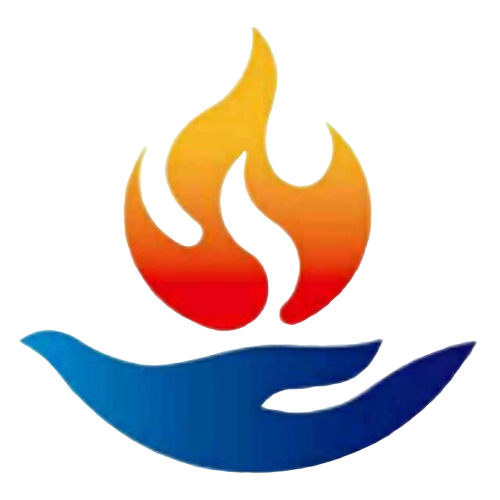 一、什么是闻思修
比如说，当我们能够看清楚了这个世界或者人生的真正的面目的时候，就能想通很多的问题。对我们日常生活中的问题会有很多帮助，但是不能彻底的解决烦恼的问题，所以要修行。
闻思修这三个当中，以后我们要着重修行。这个并不是说不要学习，学习非常重要，尤其是年轻人，学的越多越好。佛教的观点都是经得起考验，怎么样思维都可以。这样可以坚定我们的信心。坚定我们的信心后，我们可以分享，能够帮助其他人。
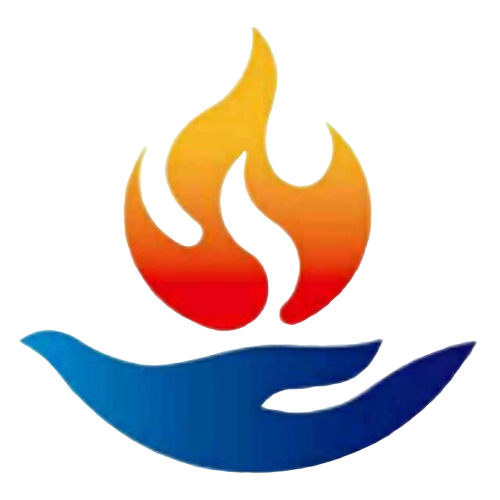 二、修行的目的
可以从两个角度来讲
1.追求幸福  2.脱离轮回，断除痛苦
人天佛教：追求现实，尤其是追求来世，或者是生生世世的世间的幸福。
小乘佛教：追求的是个人的幸福，但是这个不是世间的幸福，是超越世间的解脱
大乘佛教：追求所有众生的幸福，这个幸福是绝对的幸福，永恒的幸福，也是佛的智慧
以上三个都是追求幸福，断除痛苦。
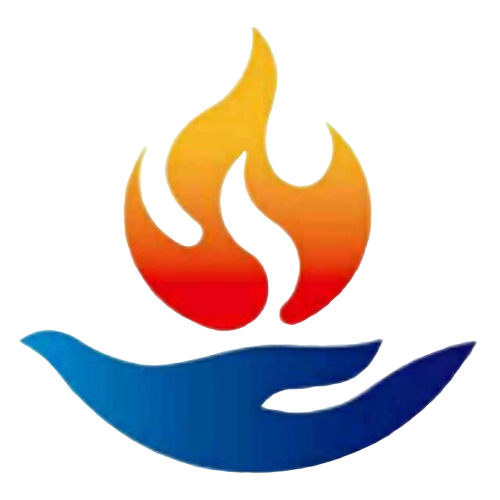 二、修行的目的
需要如何断除痛苦？
首先，要找到我们现在为什么痛苦。
大多数普通人认为是因为我们穷，没有金钱，物质生活不丰富，所以痛苦。《中观四百论》里讲得很清楚： “胜者为意苦，劣者从身生，即由此二苦，日日坏世间。”社会底层的人，会遭受肉体上的痛苦，因为温饱问题没有解决；上层人士， 又面临着更严厉的精神压力或痛苦。精神上的问题有可能比穷人更加的厉害一些，这样子就有两种痛苦。
两种痛苦，每天都在折磨、毁灭着所有的世间众生。
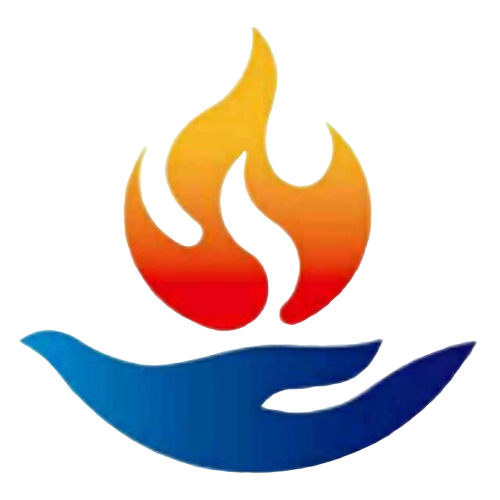 三、轮回的根源
所有人都在追求幸福，但是没有多少人能够真正幸福的。
原因是什么？
我们真正的痛苦的根源是--执着。
执着有很多种：
对自己的执着：我执
对身外物质的（钱，名利等）的执着：法我执
如果没有执著，就不会有任何痛苦。
与执著对立的就叫放下，佛经中经常讲的放下。
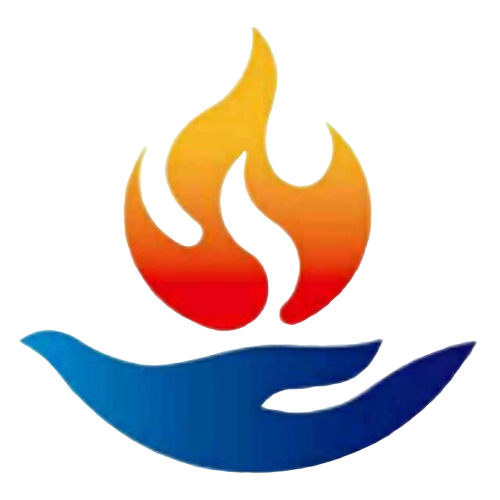 三、轮回的根源
生活艰苦不是痛苦的根源，生活艰苦的人有可能比有钱人过的还要幸福，所以，没有钱不是痛苦的根源。
如何证明执着是痛苦的根源呢？
举例一：比如说我非常喜欢这个表，非常在乎执着这个表，我经常就是心里怕失去，经常怕，这个也是一个痛苦。
另外就是如果有一天真的失去了，丢了，那就是它会给我带来巨大的痛苦，原因是因为我很执着它。
如果我不执着这表，有也可以，没有也可以，就根本不怕失去这东西。如果有一天真的没有了，也不在乎了，也就不痛苦了。
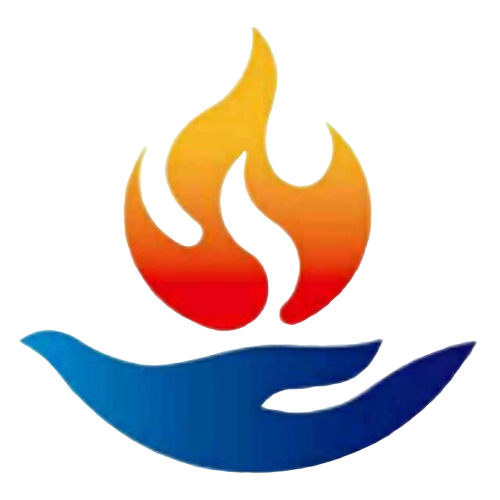 三、轮回的根源
举例二：
如果一个人非常在乎，执着一个人的话。这个人的一举一动，说话行动，每一件事情对另外一个人来说，对他影响很大。就是怕失去，比如说像父母啊，亲戚朋友，就经常怕失去他们，如果有一天失去了他们，就会导致非常大的痛苦。如果根本不在乎这个人的话，就不会害怕失去这个人，就是失去了，也不会给他带来痛苦。同样的以前是朋友，现在不是朋友了，如果这个人走了，现在跟我根本就没有什么影响。为什么如果过去失去了就那么痛苦，现在就根本不痛苦了呢？两边的人也都没有发生变化。原因就是一种心里的执着。我原来很执着，所以这个人死了对我影响很大，现在我也没有那么大的痛苦了，如果有痛苦，就说明还是有在乎。
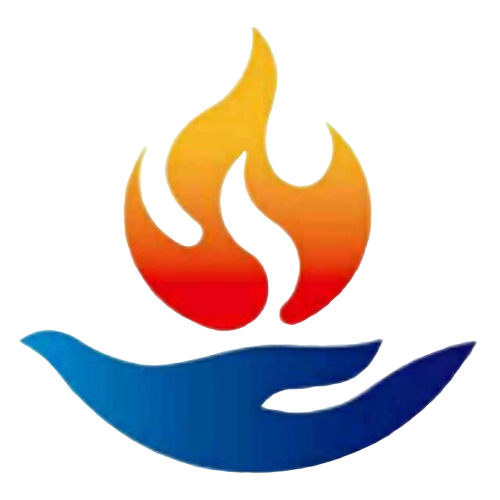 三、轮回的根源
我们这样去思维的话，就能够找到我们所有痛苦的根源，就是我们自己的执着。我们的痛苦和快乐并不是上帝的安排，也不是无因无缘，就是我的执着，是一个人也好，一个物质也好，这东西不是进到我的心里来，就是我的心去执着这个，去执着这个人或者这个物质，如果我的心一不执着他（它），立即所有的问题都解决了。所有的痛苦，就是这样产生的。
像阿罗汉这样没有执着的人是什么样子的呢？
在阿罗汉的身体的左边一方面用檀香的水给他沐浴，右边用刀去砍，对他来说是一样的。原因是因为他已经断除了贪嗔痴，所以用刀砍，他也没有嗔恨心，用檀香木的水去沐浴，他也没有贪欲心，什么也没有，两边都是一样的。
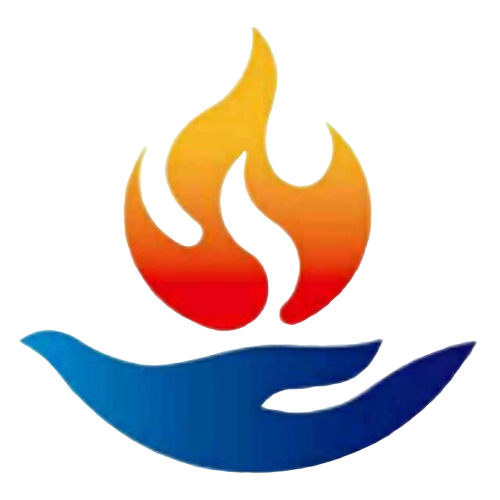 三、轮回的根源
阿罗汉的身体就是和我们普通人一样，都是血肉的身体。为什么我们喜欢用檀香水来沐浴，不喜欢用刀来砍我们，因为我们对这些东西有执着，没有放下。阿罗汉内心当中断除了执着，断除了贪欲，所以不一样。
我们学佛就是追求幸福，断除痛苦。
我们一定要先找到痛苦的根源。
举例：生病去医院治病，会先检查身体，搞明白病的根源，然后再给我们打针吃药。
一样的，我们要断除痛苦的话，要把痛苦的根源找到。
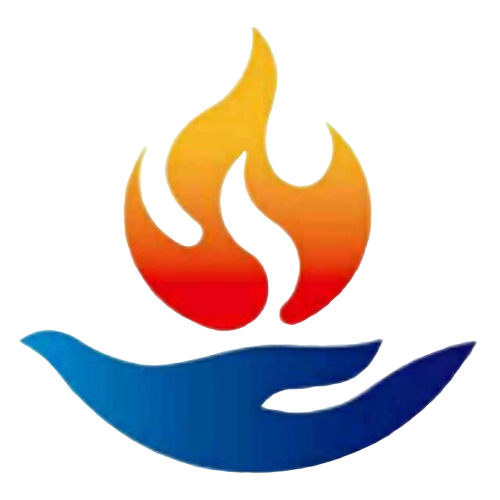 三、轮回的根源
《中观四百论》中说得很清楚：“众苦俱因缘，终无回转者。”
一切苦难都源自因缘，如果没有找到痛苦的根源，其他的任何努力， 都只能解决暂时问题，而不能摆脱痛苦。
虽然欲界、色界、 无色界的天人寿命很长，禅定力量也不可思议，但因为他们没有找到痛苦的根源和解决痛苦的方法，所以也脱离不了轮回。
我们没有钱的时候执着钱，当有钱的时候，因为我们没有满足感，又去执着另外一个东西。因为我们的欲望无限的膨胀，痛苦就会越来越多。
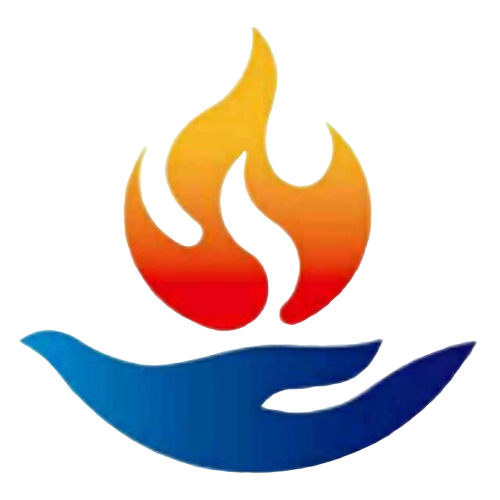 三、轮回的根源
我们今天所有的痛苦是由欲望和愚昧导致的。
举例：飞蛾投火
《中论》《俱舍论》等论典中都讲过，无明是轮回的根源。
因明认为，欲望是轮回的根源。
实际上，无论无明还是贪欲， 都是轮回的根源。
因为愚昧        贪欲
贪欲的原因是不清楚事情的真相，所以对事物产生了贪欲心。
我们这一生当中要即生成佛，就要断除愚昧，断除贪欲
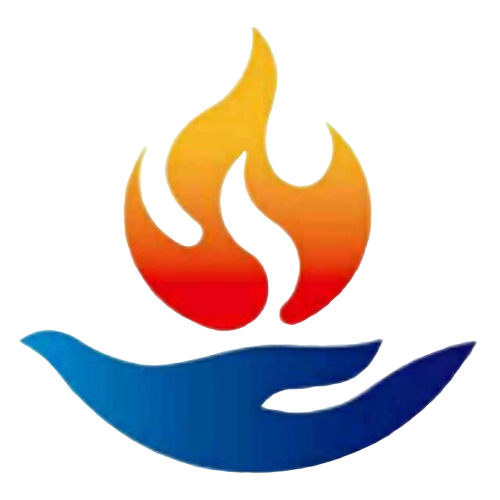 三、轮回的根源
如同飞蛾在投火前，如果它明白这个的后果，或者它对火的这个光的贪欲心消失了，没有了，它就不会有这个后果。立即就会回头的。
我们自己也是一样的，如果我们知道了轮回的真相，也就不会一定要到这个轮回当中去。如果我们能够放下对轮回的这个贪欲心，也就是能够从轮回当中脱离了。
这两个是非常的重要。
禅宗的佛经中经常提到要放下，也就是要放下愚昧和欲望。
因为这两个就是我们痛苦的根源。
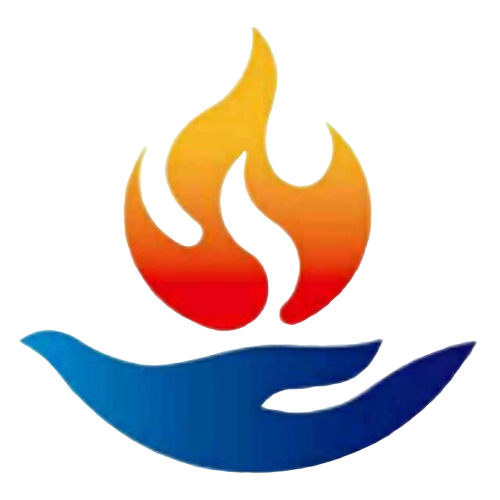 三、轮回的根源
我们也可以说欲望就是轮回的根源，因为有欲望，就肯定有愚昧的，如果这个事物的真相明白了以后呢，就不会有欲望，愚昧就自然的包含在了欲望当中。
欲望是痛苦的根源，轮回的根源。
佛找到了真正的痛苦的根源，在根源上面对病下药，真正的修行人在走到生命尽头的时候，真正的找到了轮回的根源，也找到了断除解决这个根源的方法，所以他们走的时候有成就，解脱了，成佛了。
阿罗汉因为过去有愚昧和贪欲，所以他就痛苦，因为他痛苦，他再也不想继续痛苦，所以他去修行，最后就修成了，现在阿罗汉就没有烦恼，和花草一样，所以阿罗汉也不会流转轮回了。
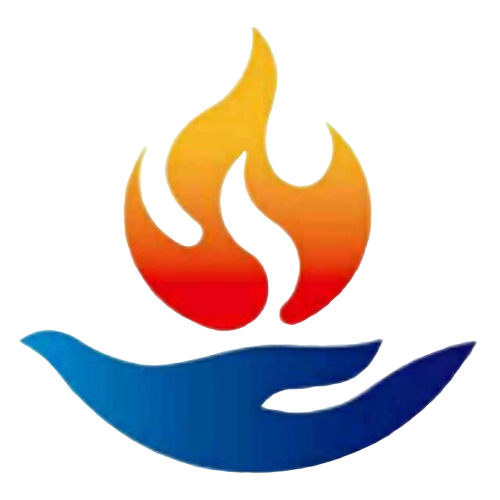 四、解脱的原理
我们平时念经，烧香，拜佛等等所有我们所做的一切善根，我们要看，我们所有的善根跟我的贪欲心有没有冲突，跟我们的愚昧有没有冲突。凡是跟我们的贪欲心和愚昧可以同时存在的善根，跟我们的解脱是没有关系的。
这种善根是什么样子的呢？
比如说，既不想成佛，也不想成为阿罗汉，只想生生世世在人间或者天界当中享受人天福报， 为此目的而做的持戒、忍辱、修行、念经、拜佛等一切善根，都与我们的贪欲、愚昧没有冲突，故而与解脱也没有关系。只会让我们更好地流转轮回，享受短暂的幸福而已。
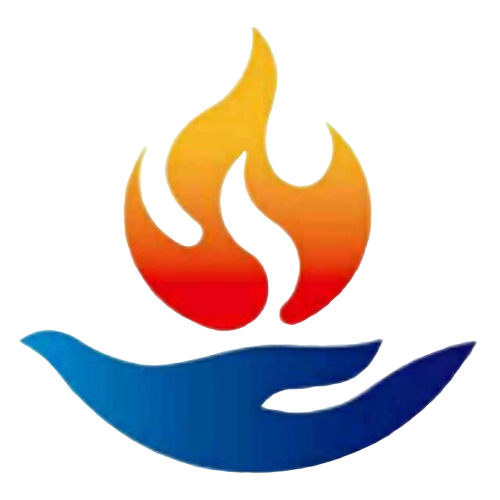 四、解脱的原理
我们怎么样让我们的修行，做的善行和轮回发生冲突呢？
有出离心就发生冲突了，有菩提心就发生冲突了，有证悟空性的智慧就会有严重的冲突了。
如果这三个都没有，但是做了很多很多的善根，这个是跟解脱没有关系的。
举例：梁武帝做了很多善事，达摩祖师一句话否定，没有功德。
原因是因为梁武帝做的事情，有可能跟解脱没有关系，有可能轮回的根源和梁武帝做的事情一点都不冲突，是可以共存的。
所以我们以后念经，烧香拜佛，闻思修行一定要跟我们的这个轮回的痛苦，让它们发生冲突，发生矛盾，越矛盾越好，越冲突越好。这样子这个善根才能让我们解脱的。
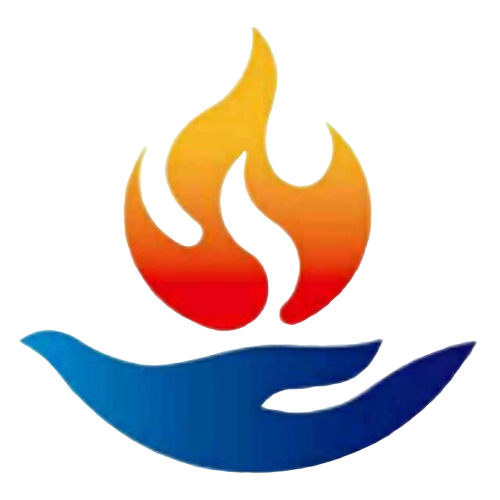 四、解脱的原理
举例：
电视台记者采访城市里面的寺庙的居士问为什么到庙里来烧香，里面没有一个人说为了所有众生断除痛苦，成就佛的果位。就是家人健康，长寿，工作学习考试顺利等，这是因为没有找到不幸福的真正的根源。
我们吃药的时候，一定要跟病菌有冲突，才能治好病。
我们应该怎么样去闻思修行？怎么样去烧香拜佛念经磕头？
一定要跟我们轮回的根源有冲突。本身的这个行为是否和轮回的根源有冲突是要看这个人的发心，如果他是为了健康长寿，生生世世享受福报等。这个就是没有冲突。如果是出离心，菩提心，空性的基础，就发生了冲突。
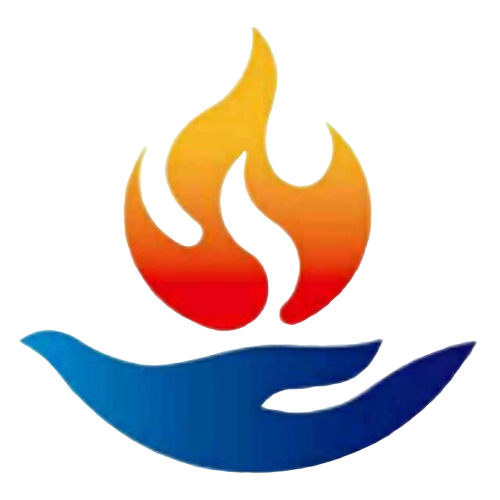 四、解脱的原理
贪欲和放下是对立的。
怎么样去放下？
放下和放弃是有差别的。
放弃：悲观厌世，放弃了，不做了。如果有一天有一些诱惑的话，还是会回去做的，这个叫做暂时的放弃。不是佛教里面讲的放下
放下：对这个东西没有贪欲心
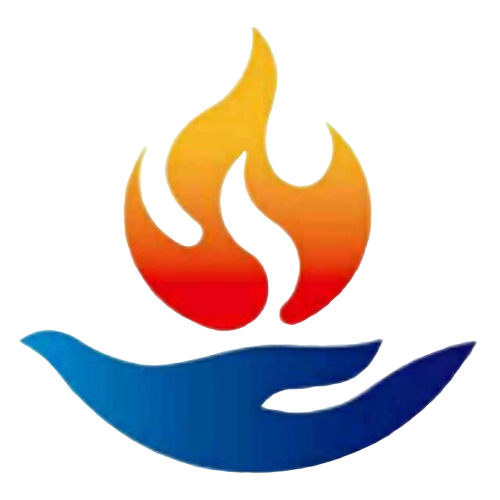 四、解脱的原理
比如说，有了更好的手表的时候，对原来的手表就没有贪欲了。是不是放下了对原来表的贪欲了呢？不是的，如果新的手表掉了，那又会对原来的表产生执着了。这个就是暂时的放弃，没有放下。所以还是有贪欲心
我们没有要求在家人放弃所有世俗的东西，但是要放下一切。
怎么能够放下呢？ 放下有两种方法
1）如果我们看到一个东西的时候，就喜欢这个东西了，心里就产生了这个贪欲，从此以后放不下。这个有可能是物质本身很有魅力，诱惑力，还有一种是我的内心产生了一种幻觉，我认为这个是很好的东西，一定是这两种原因的其中一个。
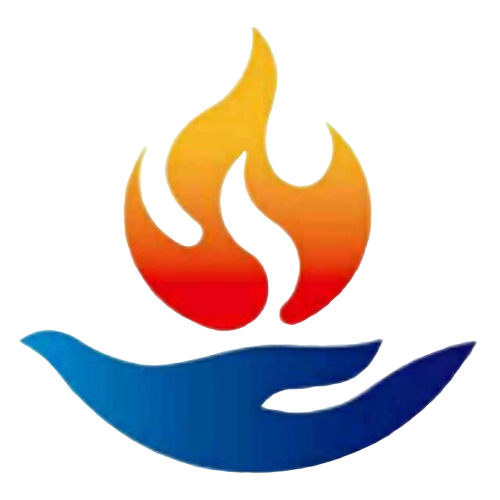 四、解脱的原理
那我们怎么样去放下这两个原因呢？
1.首先去观察这个东西是不是很完美的，对一个人的话，就观察这个人是不是非常好的人
2.或者是观察自己的心是不是我产生了什么幻觉
第一个方法，我们对世界，对轮回就有贪欲，到现在还没有解脱，说明我们心里有非常严重的贪欲心。这个贪欲心也不列外，也许是这个物质它本身很完美，也许根本没有这些，但是我自以为它是很好的。所以就贪欲了。
我们确定了后，我们先确定这个世界是不是这样完美的。
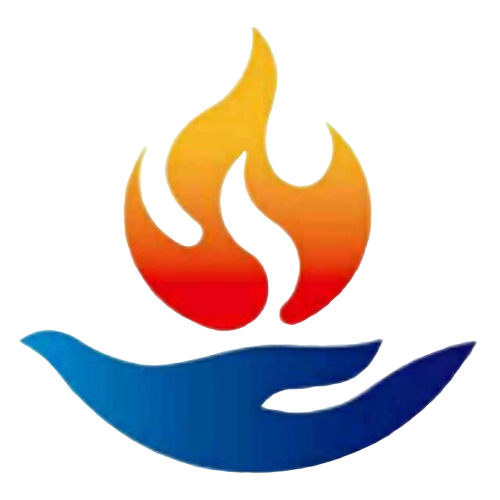 四、解脱的原理
我们需要开始闻思修
首先，先去看人身难得来之不易，这么难得的东西非常容易失去，说没有就没有了。
我们如果要得到一个世俗人所追求的幸福的话，那要去造很多很多的业。
如果我们要满足自己的欲望，去寻找我们想象中的幸福的话，要造业，要造很多很多的业，才能够得到这些，大多数都是需要造业，那如果是造业的话，因果是不虚的。那造了那么多业的话，这个结果就是轮回。
轮回：从天界到地狱当中任何一个层面都是痛苦的。
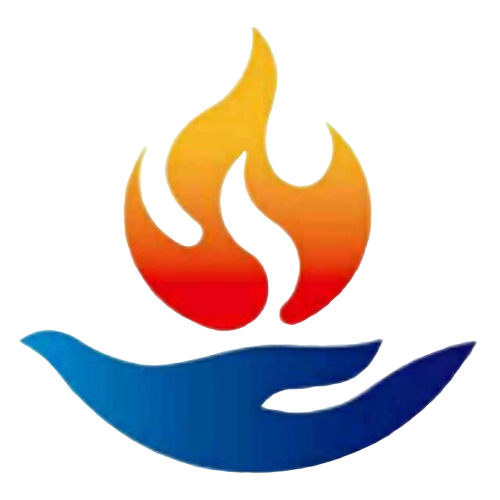 四、解脱的原理
很多人认为佛陀讲轮回痛苦，人生痛苦，佛教是很消极的
原因是他们根本没有去深层次的思维轮回是什么，思维人身，以及这个世界的本来的面目，这个世俗的真相。
他是一个很简单的想法，想只要我够努力的话，我就能够在这个世界，这个轮回中得到幸福。这种人对轮回有过高的期望，而且这期望是一个很盲目，就觉得这个人生，世界是很幸福的。佛承认在轮回当中有短暂的相对的这样子的幸福，但这个幸福不是绝对的幸福。
在我们去追求一个自己认为是幸福的一个东西的时候，在从开始追求到得到结果的过程当中，会产生很多不幸福，经历了很多坎坷。最终就会得到，但是得到了以后呢，又变成痛苦，又变成不幸福了。
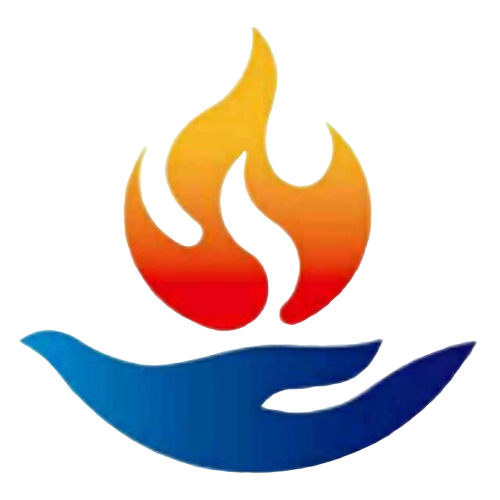 四、解脱的原理
佛是深层次的思维，思考探索，人生的哲理，得到的结果是这样。
我们凡夫人盲目的认为这个世界是幸福的。当他的观点和佛讲的有冲突的时候，世俗人就说佛教是悲观，消极的。
这个世界到底是佛说的这样痛苦，还是普通人想的这样美好呢？
我们要从两方面来观察
第一，就是往外观察，如果我们发现，这个世界真的是没有什么幸福的东西，这就是痛苦的，得到这个结论的话，从此以后我们的贪欲心受到了破坏，听闻佛法的时候，也会受到破坏，通过闻和思，也会想通了很多问题，明白很多问题，从此以后，我们对我自己的这个看法，至少产生怀疑，从此以后这个贪欲心，再不会发展，它受到了破坏，所以它就会往下走
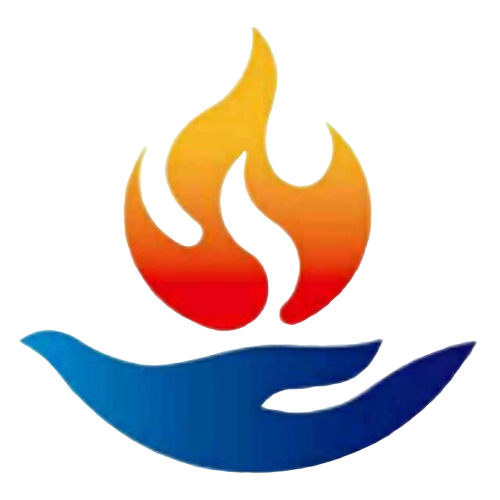 四、解脱的原理
最后要降到零，什么时候要降到零，就要看我们修行的力度，要看我们的精进，有可能就很快，因为现在受到了破坏，它不会再无限的膨胀，它以后不会再发展了。到零，就是成佛，或者成为阿罗汉。这是一种方法：我们四个外加行，就是这个方法。中观的观察方法， 又教会我们观察今生来世与外在的各种事物。龙树菩萨的《中论》有二十七品，其中绝大多数的内容，就是观察精神以外的物质，从而得知万法之空性，发现世界原来根本就是不存在的幻觉。
我们用上面的两种方法去观察和看清楚这个世界是不是到底是我们想象当中这样完美的。从中观的方法去观察发现世界根本不存在，从四外加行，小乘的方法去观察，得到的结论就是这个世界是无常，痛苦的，有漏的，只有表面上短暂的幸福和快乐。
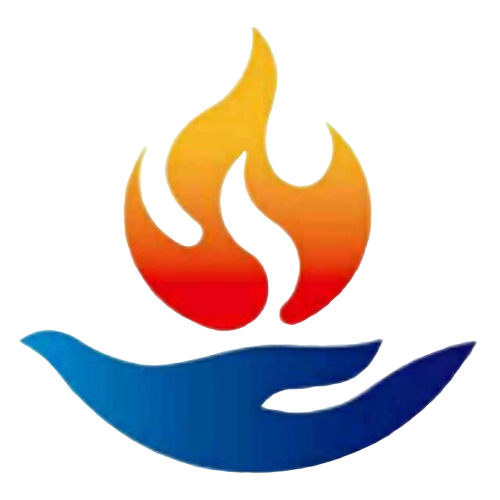 四、解脱的原理
现在我们的贪欲和愚昧都同时遭到破坏，所以我们的愚昧从此以后，就不会再往前发展。
《中观四百论》当中有一句话：“薄福于此法，都不生疑惑， 若谁略生疑，亦能坏三有。”
福报浅薄的人，不会对空性生起疑惑；
不论是谁，只要对空性稍稍生起一点正面的怀疑—“有可能一切法都是空性的哦！”即使没有证悟，也能破坏三有轮回的根源，不会在轮回中流转很长时间了。
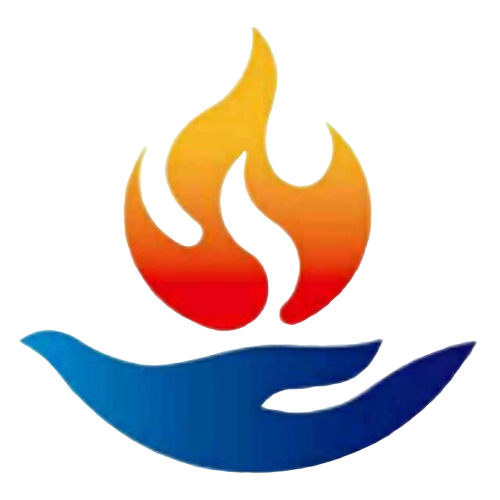 四、解脱的原理
第二个方法：是往内观察。
虽然我觉得这个世界很美丽，所以对她产生了执著或贪欲。但究竟是什么东西在贪恋、执著这个世界 呢？当然不可能是我的肉体，因为肉体本身是没有思维的东西，所以只可能是精神或意识。
但意识到底是否存在呢？它到底是什么样子呢？有一种观察方法，是中观和唯识修法的结合—唯识的世俗观点和中观的胜义观点结合起来，去观察自己的意识。另外像大手印、大圆满等密宗修法，就无需观察其他的东西，直接往内去寻找贪欲者或愚昧者。通过这些方法最后看到的，就是如来藏光明。如来藏光明从来都不会愚昧，永远不会有贪欲心。所谓的“贪欲心”，只是突然间产生的一种幻觉。
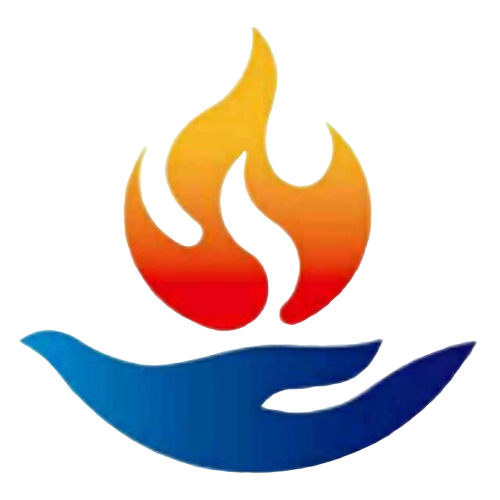 四、解脱的原理
我们可以轮番运用上述两种方法，先往外面去找，确定这个世界是痛苦、无常、有漏的，从而产生出离心。
发菩提心的时候，就要设法打击我们最大的一个执著—爱我执。
没修菩提心之前，爱我执都是我们心中的统帅、 胜利者，它把菩提心、利他心都消灭得一干二净，这也称之为利己主义，我现在能跟着菩提心走，到一定时候，菩提心一定会打败爱我执或贪欲心， 成为最后的胜利者。
最后的执著，可以通过空性的见解来斩草除根。
上述内容，即修行能够得到解脱的原理，懂得原理后，就从现在开始努力，支持出离心、菩提心、空性见，不支持贪欲、自私心与实有的观念。
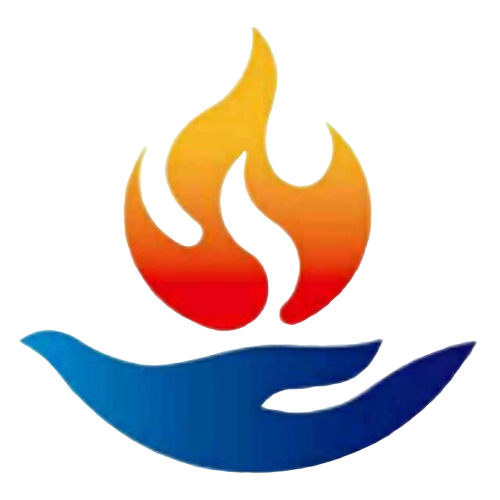 五、总结
我们不能解脱的原因有三个
1）对身外的物质的贪欲心
2）对我们自己的执着（自私）
3）对任何一个东西实有的执着
这三个是我们解脱的障碍。
可以通过，出离心，菩提心，空性见来推翻。
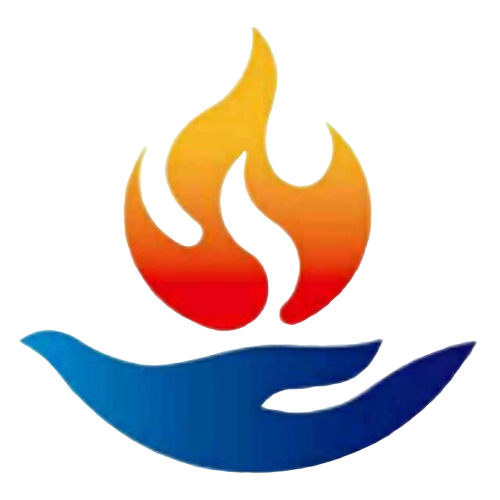 五、总结
如果想解脱，就不能急于去修什么大圆满、时轮金刚等，就先修出离心，菩提心。佛说过一句话：想解脱 或者想修大乘佛法的人，不需要学修很多法，只需要修一个法，那就是大悲心。
如果没有出离心、菩提心，修行的动机肯定就是为了世间的幸福、人 天的果报。以这种发心所修的法再高深，都会成为世间法，修了也没有用。
想解脱的人，不需要学很多法，只需要学出离心和菩提心，也可 以说，只需要修一个法，那就是菩提心。因为菩提心当中，包含了出 离心。如果能生起真实无伪的世俗菩提心，以后修什么法都可以。
学佛的方向很重要，一旦方向错了，只能离解脱越来越远；假如方向正确，那就是走一步，离解脱更近一步。
问题讨论
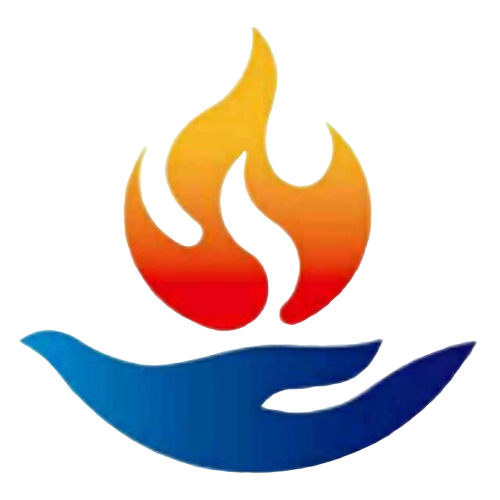 1.谈一下自己的体会：为什么真正的修行是用心去修的？
2.为什么在没有窍诀的情况下不能修行呢？
3.修行有那二种？
4.痛苦的根源是什么？导致我们轮回的原因是什么？
5.为什么梁武帝做了那么多的善事，而达摩祖师却一句话否定他什么功德都没有呢？
6.我们应该怎么样去闻思修行？怎么样去烧香拜佛念经磕头？
7.我们不能解脱的原因是那三个？